Parenting in the Age of Social Media
Parenting in the Age of Social Media
Emily Meister, LPC
Parenting in the Age of Social Media
Parenting in the Age of Social Media
But first…
Parenting in the Age of Social Media
But first…

This isn’t exhaustive information.
Parenting in the Age of Social Media
But first…

This isn’t exhaustive information

Leave the parental guilt at the door.
Vice Admiral Vivek Murthy, M.D.
The effects of social media on children, adolescents, and teens
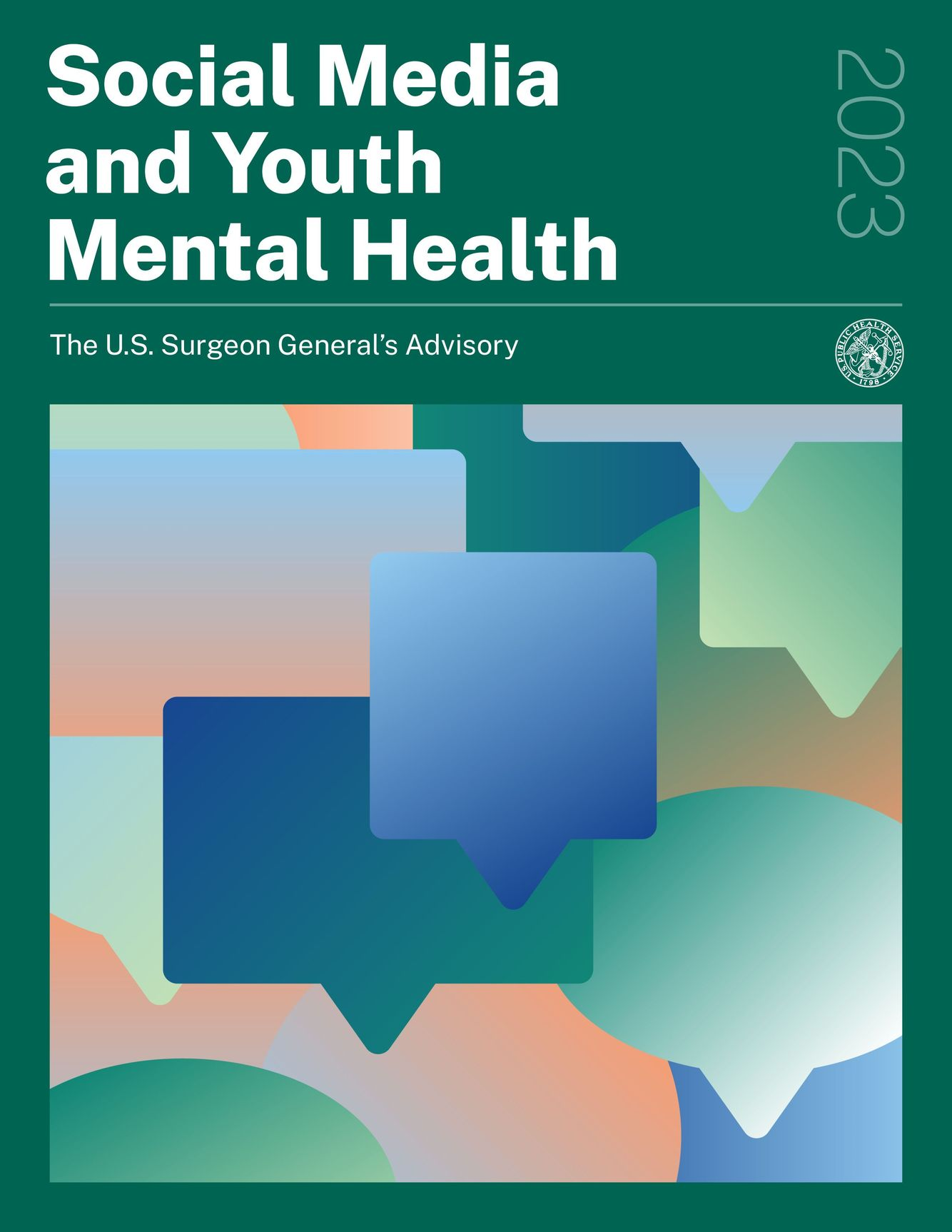 Dr. Vivek Murthy
The effects of social media on children, adolescents, and teens
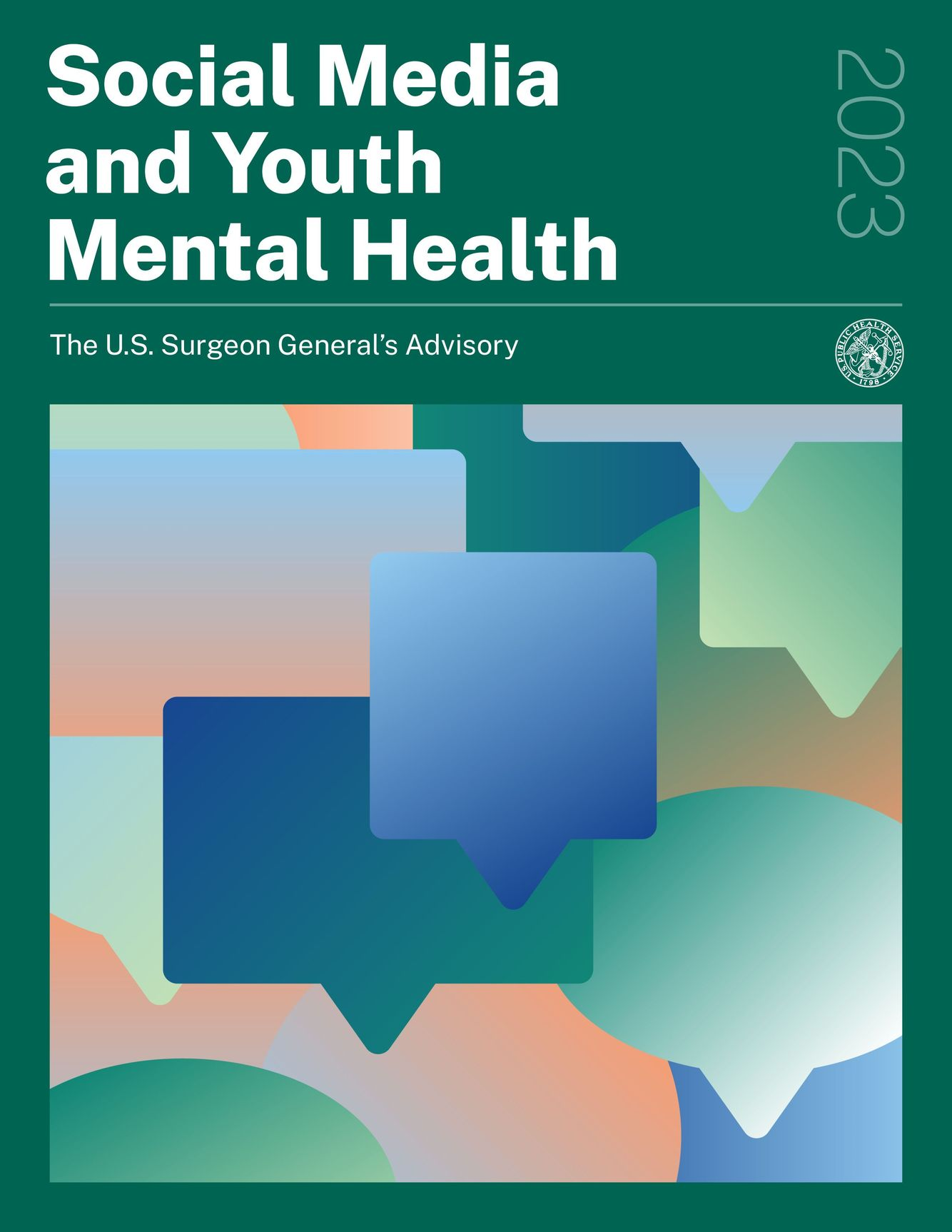 “Up to 95% of youth ages 13-17 report using a social media platform, with more than a third saying they use social media ‘almost constantly.’ Although age 13 is commonly the required minimum age used by social media platforms in the U.S., nearly 40% of children ages 8-12 use social media.” p. 4
Dr. Vivek Murthy
The effects of social media on children, adolescents, and teens
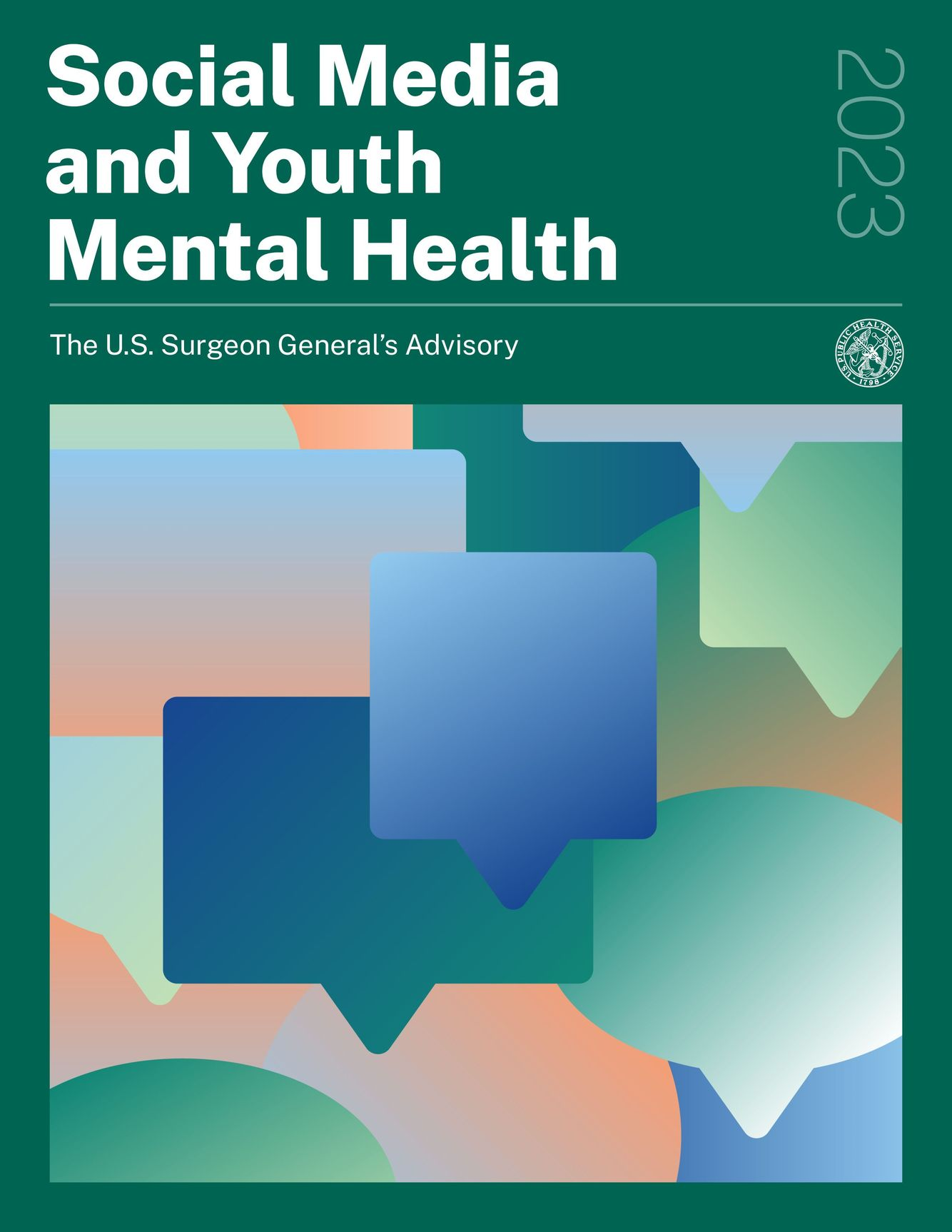 “At this time, we do not yet have enough evidence to determine if social media is sufficiently safe for children and adolescents.” p.4
Brain development:
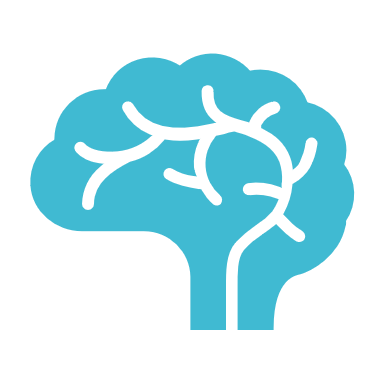 Ages 10-19 is a highly sensitive period for brain development.
Brain development:
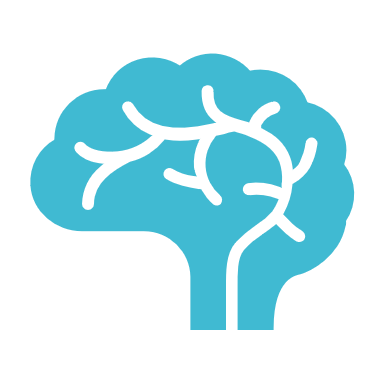 Ages 10-19 is a highly sensitive period for brain development.
Risk-taking behaviors reach peak
Identity, self-worth, core beliefs
Social pressures, peer opinions/comparisons
Heightened emotions
“…social media exposure can overstimulate the reward center in the brain and, when the stimulation becomes excessive, can trigger pathways comparable to addiction. Small studies have shown that people with frequent and problematic social media use can experience changes in brain structure similar to changes seen in individuals with substance use or gambling addictions. In a nationally representative survey of girls aged 11–15, one-third or more say they feel ‘addicted’ to a social media platform.”
Surgeon General Advisory, p. 9
Brain development:
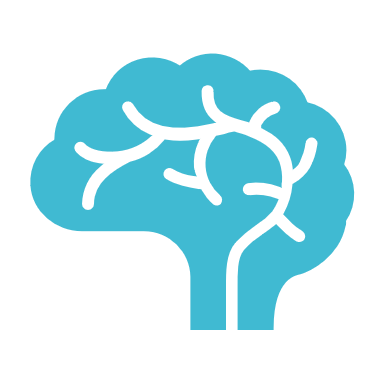 Ages 10-19 is a highly sensitive period for brain development.
Risk-taking behaviors reach peak
Identity, self-worth, core beliefs
Social pressures, peer opinions/comparisons
Heightened emotions
Brain development:
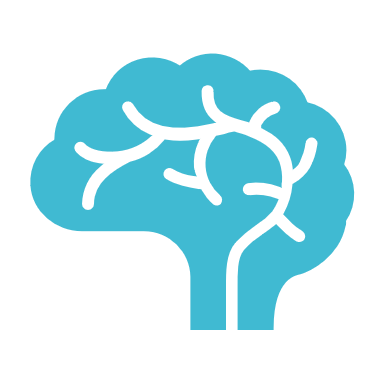 Dopamine:
Dopaminergic behavior (eating, sex, drugs, TikTok)
Brain development:
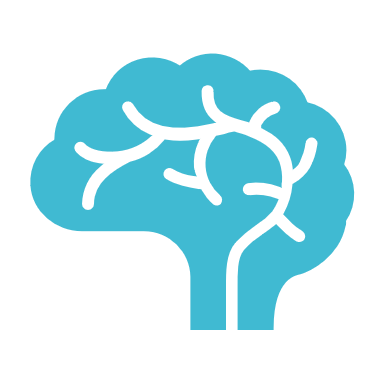 Dopamine:
Dopaminergic behavior (eating, sex, drugs, TikTok)

Brain releases dopamine
Brain development:
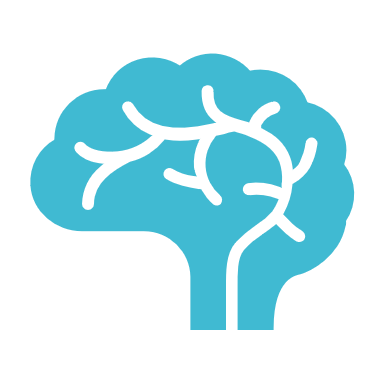 Dopamine:
Dopaminergic behavior (eating, sex, drugs, TikTok)

Brain releases dopamine

Feel great
Brain development:
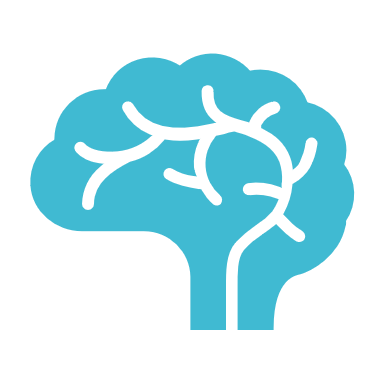 Dopamine:
Dopaminergic behavior (eating, sex, drugs, TikTok)

Brain releases dopamine

                              Feel great                  Repeat
Brain development:
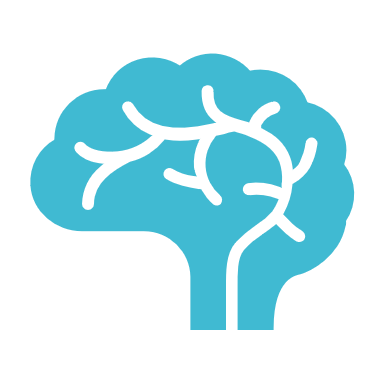 Dopamine:
Dopaminergic behavior (eating, sex, drugs, TikTok)

Brain releases dopamine

                              Feel great                  Repeat
Brain development:
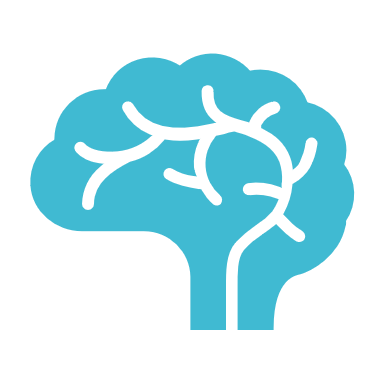 Increased tolerance
Brain development:
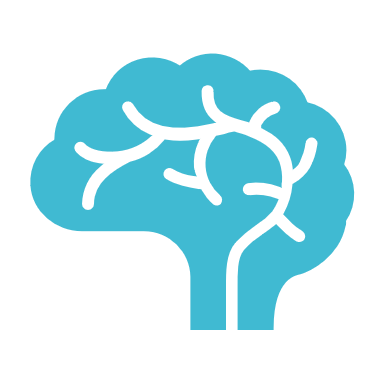 Increased tolerance
Mental health effects:
“…a longitudinal cohort study of U.S. adolescents aged 12-15… found that adolescents who spent more than 3 hours per day on social media faced double the risk of experiencing poor mental health outcomes including symptoms of depression and anxiety.”
Surgeon General Advisory, p. 6
Mental health effects:
Review of 42 studies found a consistent relationship between excessive social media use and poor sleep quality and depression among youth.
Poor sleep is linked to altered brain development in adolescents, depression, and suicidal ideation.
1-in-3 adolescents report to using social media until midnight or later.
Surgeon General Advisory, p. 10
Mental health effects:
Facebook whistleblower: Frances Haugen
Mental health effects:
“32% of teen girls said that when they felt bad about their bodies, Instagram made them feel worse.”
Mental health effects:
“32% of teen girls said that when they felt bad about their bodies, Instagram made them feel worse.”
Mental health effects:
“…we make body image issues worse for one in three teenage girls… teens blame Instagram for increases in the rate of anxiety and depression. This reaction was unprompted and consistent across all groups.”
Wallstreet Journal created dozens of fake TikTok accounts registered as 13 year old girls seeking weight loss videos and the like.
Mental health effects:
Wallstreet Journal created dozens of fake TikTok accounts registered as 13 year old girls seeking weight loss videos and the like.
Mental health effects:
Tens of thousands of videos on 300 calorie/day restrictive diets, recommending laxatives, videos of emaciated teens with hate comments
Additional Concerns:
“…in a review of 36 studies, a consistent relationship was found between cyberbullying via social media and depression among children and adolescents.” 
Surgeon General Advisory, p. 9
“…social media platforms can be sites for predatory behaviors and interactions with malicious actors who target children and adolescents… Nearly 6 in 10 adolescent girls say they’ve been contacted by a stranger on certain social media platforms in ways that make them feel uncomfortable.”
Surgeon General Advisory, p. 9
Additional Concerns:
Social Media Use as Parents:
Social Media Use as Parents:
Social Media Use as Parents:
Wealth of resources
Humor!
Side hustles, small businesses, BST
Social Media Use as Parents:
Social Media Use as Parents:
How distracted are we?
Social Media Use as Parents:
How distracted are we?
“…your interactions with your baby are the classroom of early childhood. Language, reading, play, movement, all of it begins with you and the quality of the connection you establish and continue to nourish from birth to the early years.”
The Big Disconnect, p. 77
Does digital media use harm children’s emotional intelligence? A parental perspective. By Robin L. Nabi and Lara N. Wolfers. From media and communication, 2022, vol. 10, issue 1.
Social Media Use as Parents:
Does digital media use harm children’s emotional intelligence? A parental perspective. By Robin L. Nabi and Lara N. Wolfers. From media and communication, 2022, vol. 10, issue 1.
Social Media Use as Parents:
Emotional intelligence:
Accurately recognize emotions in self and others
Effectively regulate emotions
Use emotions to plan, motivate, and achieve goals
p. 2
Does digital media use harm children’s emotional intelligence? A parental perspective. By Robin L. Nabi and Lara N. Wolfers. From media and communication, 2022, volume 10, issue 1.
Social Media Use as Parents:
Does digital media use harm children’s emotional intelligence? A parental perspective. By Robin L. Nabi and Lara N. Wolfers. From media and communication, 2022, volume 10, issue 1.
Social Media Use as Parents:
“Parents’ use of their mobile devices around their children was associated with having children they rated as lower in EI generally. Given parents have at best, divided attention when using their phones in the presence of their children as well as the evidence that parents exhibit “still face” when on their mobile devices, it is reasonable to imagine that children lose the benefits of their parents’ emotional responses… parental mobile device behavior around their children is likely a meaningful impediment to their child’s emotional skill development.” p. 357
Does digital media use harm children’s emotional intelligence? A parental perspective. By Robin L. Nabi and Lara N. Wolfers. From media and communication, 2022, volume 10, issue 1.
Social Media Use as Parents:
“Parents’ use of their mobile devices around their children was associated with having children they rated as lower in EI generally. Given parents have at best, divided attention when using their phones in the presence of their children as well as the evidence that parents exhibit “still face” when on their mobile devices, it is reasonable to imagine that children lose the benefits of their parents’ emotional responses… parental mobile device behavior around their children is likely a meaningful impediment to their child’s emotional skill development.” p. 357
Does digital media use harm children’s emotional intelligence? A parental perspective. By Robin L. Nabi and Lara N. Wolfers. From media and communication, 2022, volume 10, issue 1.
Social Media Use as Parents:
“Parents’ use of their mobile devices around their children was associated with having children they rated as lower in EI generally. Given parents have at best, divided attention when using their phones in the presence of their children as well as the evidence that parents exhibit “still face” when on their mobile devices, it is reasonable to imagine that children lose the benefits of their parents’ emotional responses… parental mobile device behavior around their children is likely a meaningful impediment to their child’s emotional skill development.” p. 357
Does digital media use harm children’s emotional intelligence? A parental perspective. By Robin L. Nabi and Lara N. Wolfers. From media and communication, 2022, volume 10, issue 1.
Social Media Use as Parents:
Social Media Use as Parents:
Effects on kids
Effects on parents
Issues we are facing
Brain development
Depression and anxiety
Sleep disturbances
Body image issues
Cyberbullying
Safety concerns
Problematic content
Distraction
Negative effects on emotional intelligence in kids
What can we do?!
What can we do?!
Create a family media plan. www.healthychildren.org/MediaUsePlan
Surgeon General recommendations for parents
Create a family media plan. www.healthychildren.org/MediaUsePlan
Create tech-free zones and encourage children to foster in-person friendships.
Surgeon General recommendations for parents
Create a family media plan. www.healthychildren.org/MediaUsePlan
Create tech-free zones and encourage children to foster in-person friendships.
Model responsible media use.
Surgeon General recommendations for parents
Create a family media plan. www.healthychildren.org/MediaUsePlan
Create tech-free zones and encourage children to foster in-person friendships.
Model responsible media use.
Teach safe and responsible tech use.
Surgeon General recommendations for parents
Create a family media plan. www.healthychildren.org/MediaUsePlan
Create tech-free zones and encourage children to foster in-person friendships.
Model responsible media use.
Teach safe and responsible tech use
Surgeon General recommendations for parents
Discussion: How have you been able to strike a balance with social media in your own life?
Why is social media so alluring?
Biblical Perspective
Why is social media so alluring? 

Meaning, belonging, community
Biblical Perspective
Why is social media so alluring? 

Meaning, belonging, community
Jeremiah 1:5: “Before I formed you in the womb I knew you, before you were born I set you apart…”
Biblical Perspective
Why is social media so alluring? 

Meaning, belonging, community
Romans 12: 5: so in Christ we, though many, form one body, and each member belongs to all the others.
Biblical Perspective
Why is social media so alluring? 

Meaning, belonging, community
We need to create and facilitate belonging and community for ourselves and our kids.
Biblical Perspective
“It is this ‘just being together’—really together—with parents and family that gives children confidence, pride, and security, they feel they belong, they feel the connection, and they are more likely to talk about things that matter to them in that setting than at any other time.”
The Big Disconnect, p. 275
Biblical Perspective
Facilitating belonging:
Quality family time
Physical activities
Getting outside
Biblical Perspective
Discussion: What are some creative ways we can build diverse community for our kids?
Biblical Perspective
Does digital media use harm children’s emotional intelligence? A parental perspective. By Robin L. Nabi and Lara N. Wolfers. From media and communication, 2022, volume 10, issue 1. https://doi.org/10.17645/mac.v10i1.4731

The U.S. Surgeon General’s Advisory: Social Media and Youth Mental Health

Digital madness: How social media is driving our mental health crisis and how to restore our sanity. By Nicholas Kardaras, Ph. D. 

Wallstreet journal podcast: The Facebook Files

The Big Disconnect: Protecting Childhood and Family Relationships in the Digital Age. By Catherine Steiner-Adair, EdD with Teresa H. Barker
Sources: